V jaké společnosti žijeme?
2. SETKÁNÍ
Sociologie společenských skupinKarel B. Müllerwww.karelmuller.eu
Demokracie bez 
ObčanskÉ společnost 
neMůže přežít
Karel B. Müllerwww.karelmuller.eu
Občanská společnost  v CEE
Postkomunistická transformace (90. léta)
Ralf Dahrendorf 
6 měsíců  (ústava)
6 let (ekonomika)
60 let (hodina občana)
Poločas 35 let 
Optimistická predikce
Důvěry ve formální pravidla (Alexander)
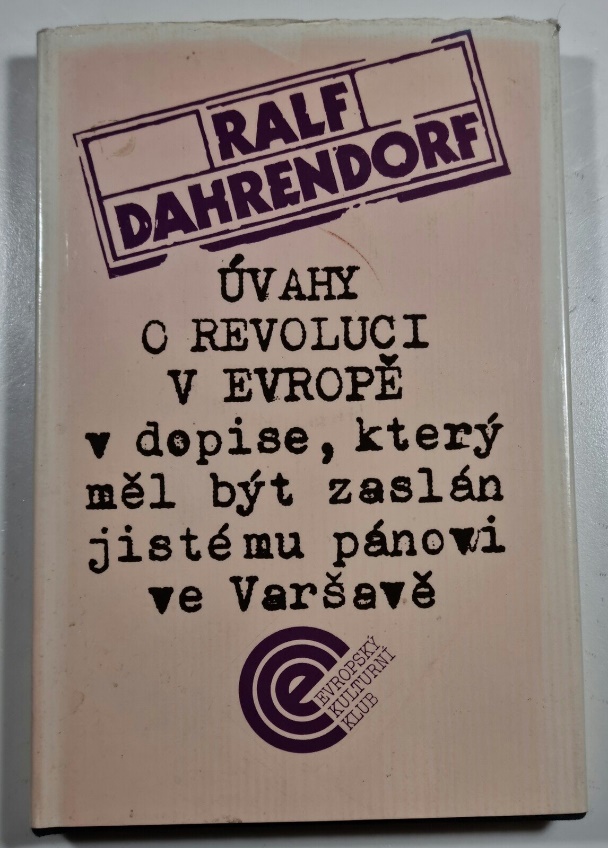 Formování OS (etapizace)
Současnost – sametová revoluce (35)
1989 – 1968 normalizace (31)
1948 – 1968 kult osobnosti a uvolnění (20)
1948 – 1938 válka a její důsledky (10)
1938 – 1918 slavná 1. republika (20)
1861 – 1918 habsburský stát (57)
1848 – 1860 Bachův absolutismus (12)
Problémy naší demokracie
Oslabený vztah ke státu/institucím x etatismus
Nezájem o politiku (de-politizace)
Omezený rekrutační rezervoár politických elit
Slabá veřejná kontrola politických institucí
Nedostatek (absence) zpětných vazeb
Stigmatizace politiky (politici x tzv. obyčejní lidé)
Dominance negativních zpětných vazeb
Obranný efekt uzavírání se, vyhoření, zcyničtění
Začarovaný kruh stigmatizace, negativní selekce
Despekt k diskusi a nerealistická očekávání
Frustrace, deziluze na straně veřejnosti
Omezená reflexivita, efektivita institucí
Manipulativní, demonstrativní publicita, krize legitimity (př. pandemie)
Aloisie Müllerová (*1909 – †2011)
Aloisie Sommerová (Ludvík Sommer, shopkeeper, her father died in the WWI)
1909 (born in Hapsburg Empire in Moravia)
1918 (10 years old – Czechoslovakia)
1938 (30 years old – 1st break up of Czechoslovakia)
1939 (Annexation – Protectorate Böhmen und Mahren)
1945 (36 year old – Renewal of Czechoslovakia)
1948 (Communist Coup)
1968 (60 years old – Prague Spring)
1989 (80 years old – Velvet Revolution)
1993 (2nd Break up Czechoslovakia)
2004 (95 years old, Czechia joined the EU)
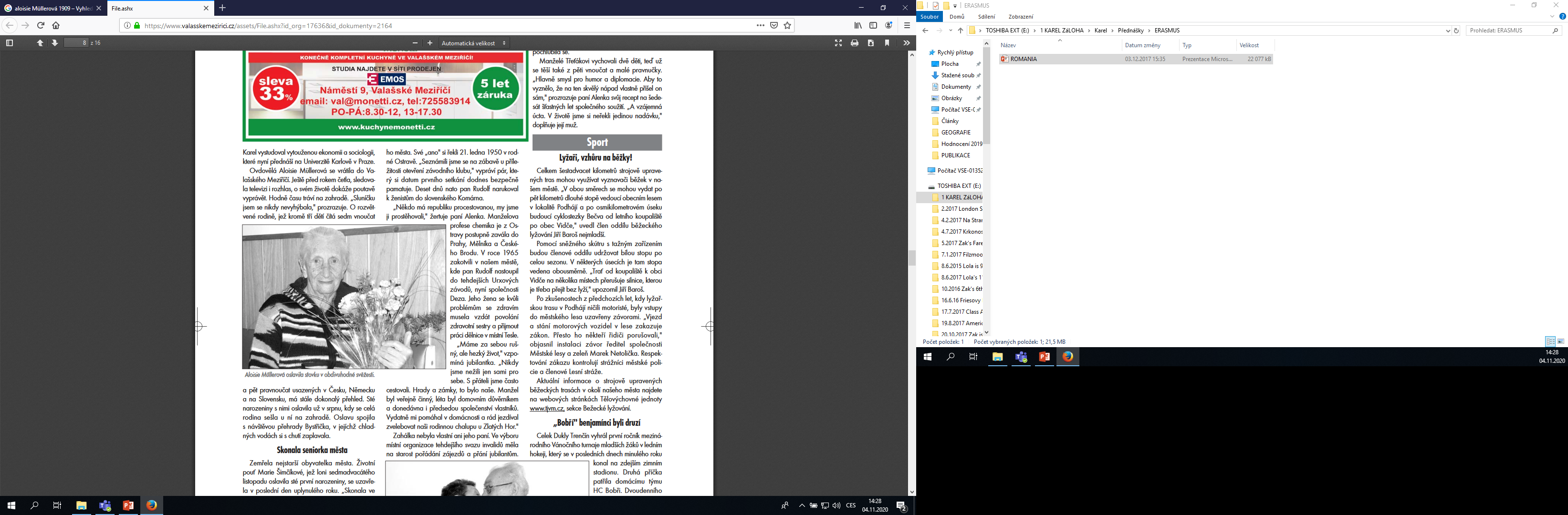 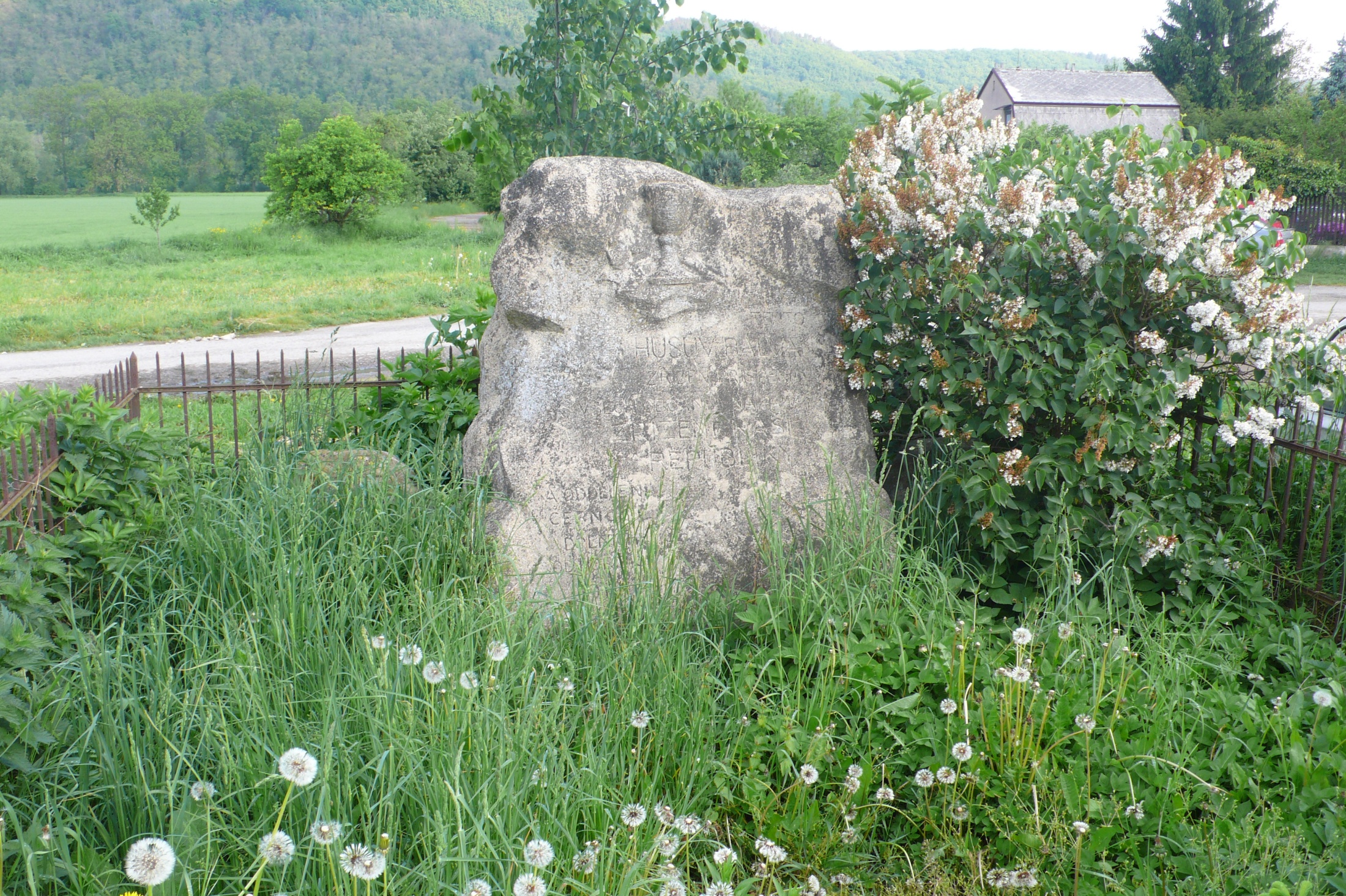 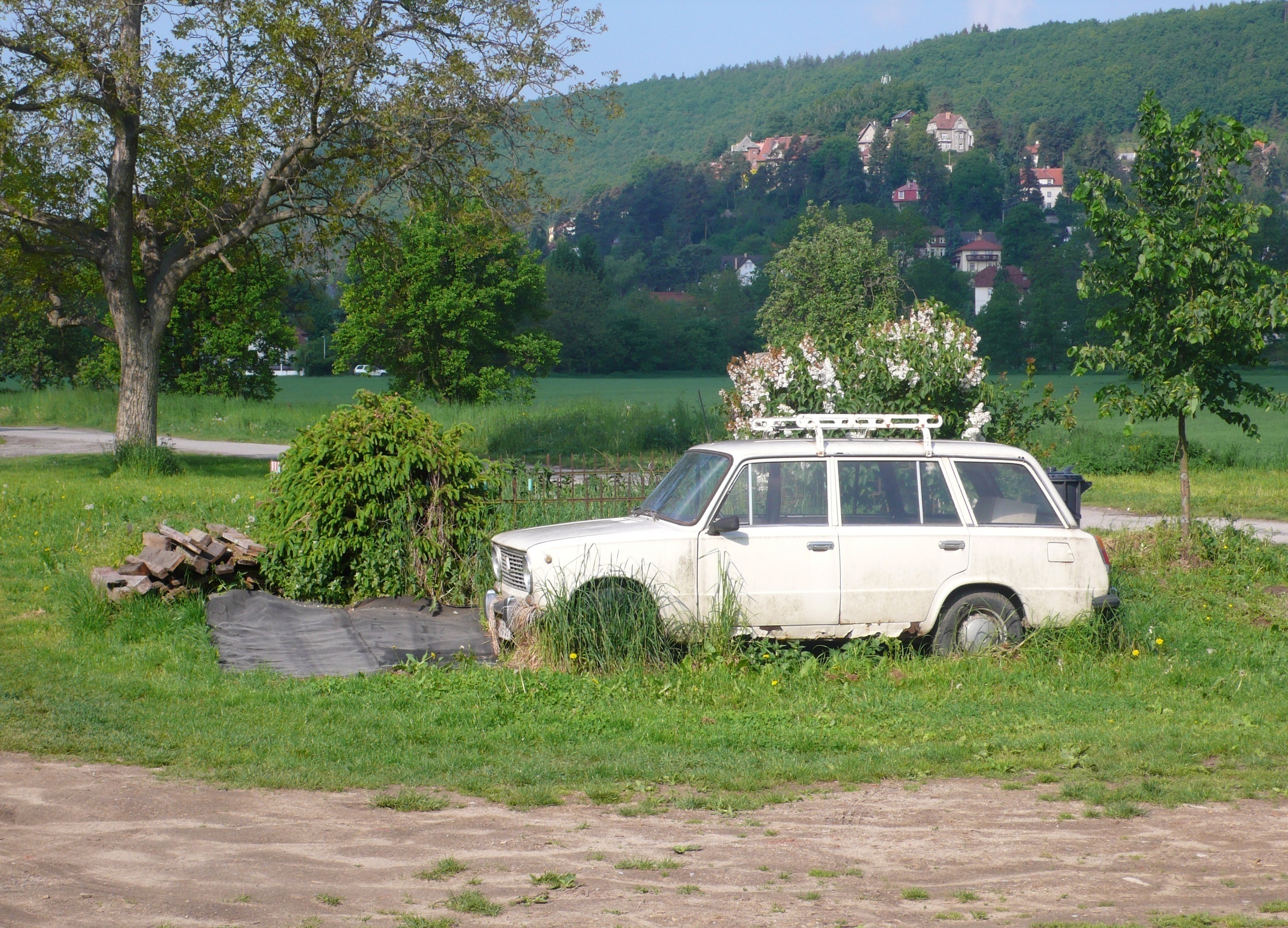 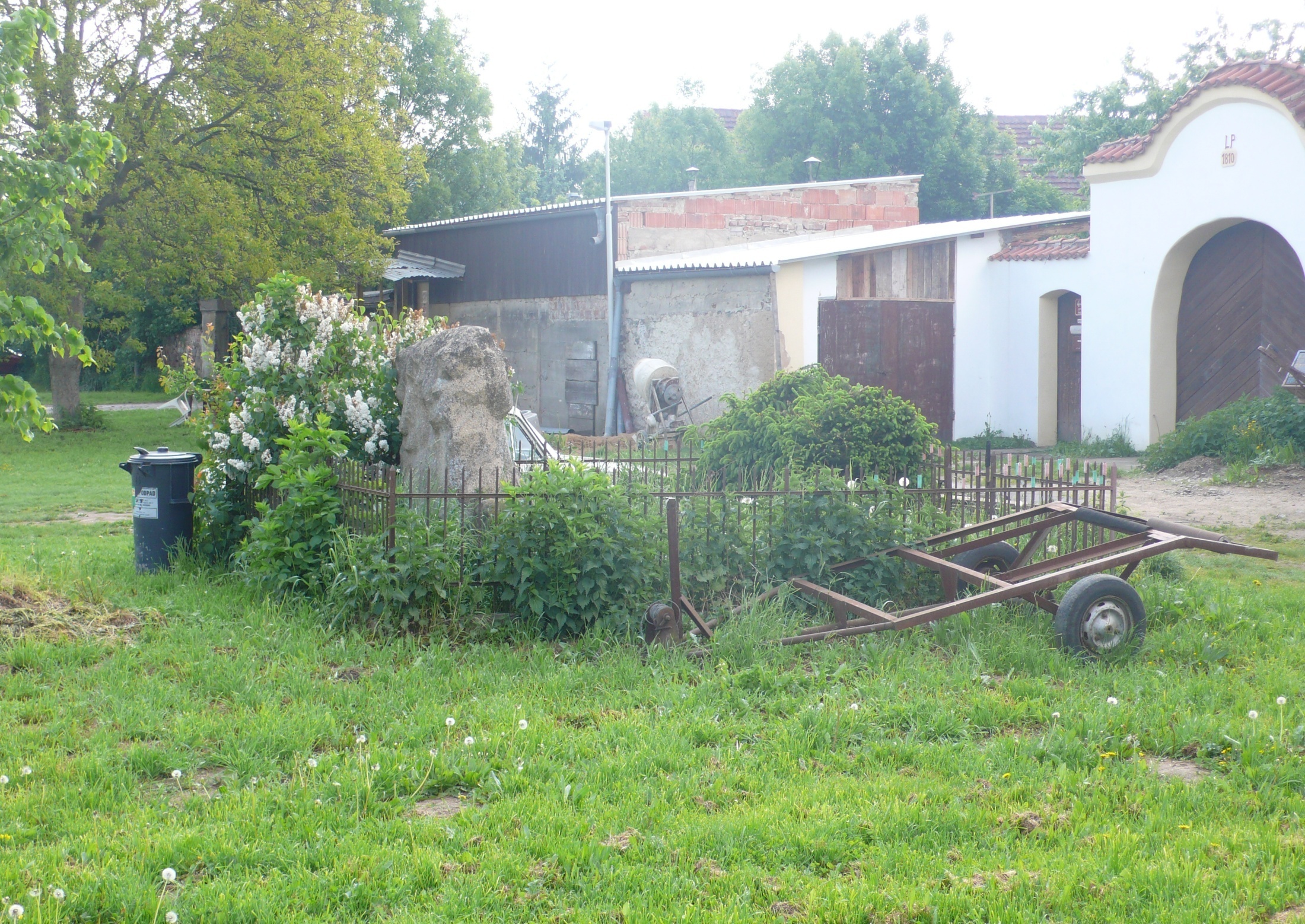 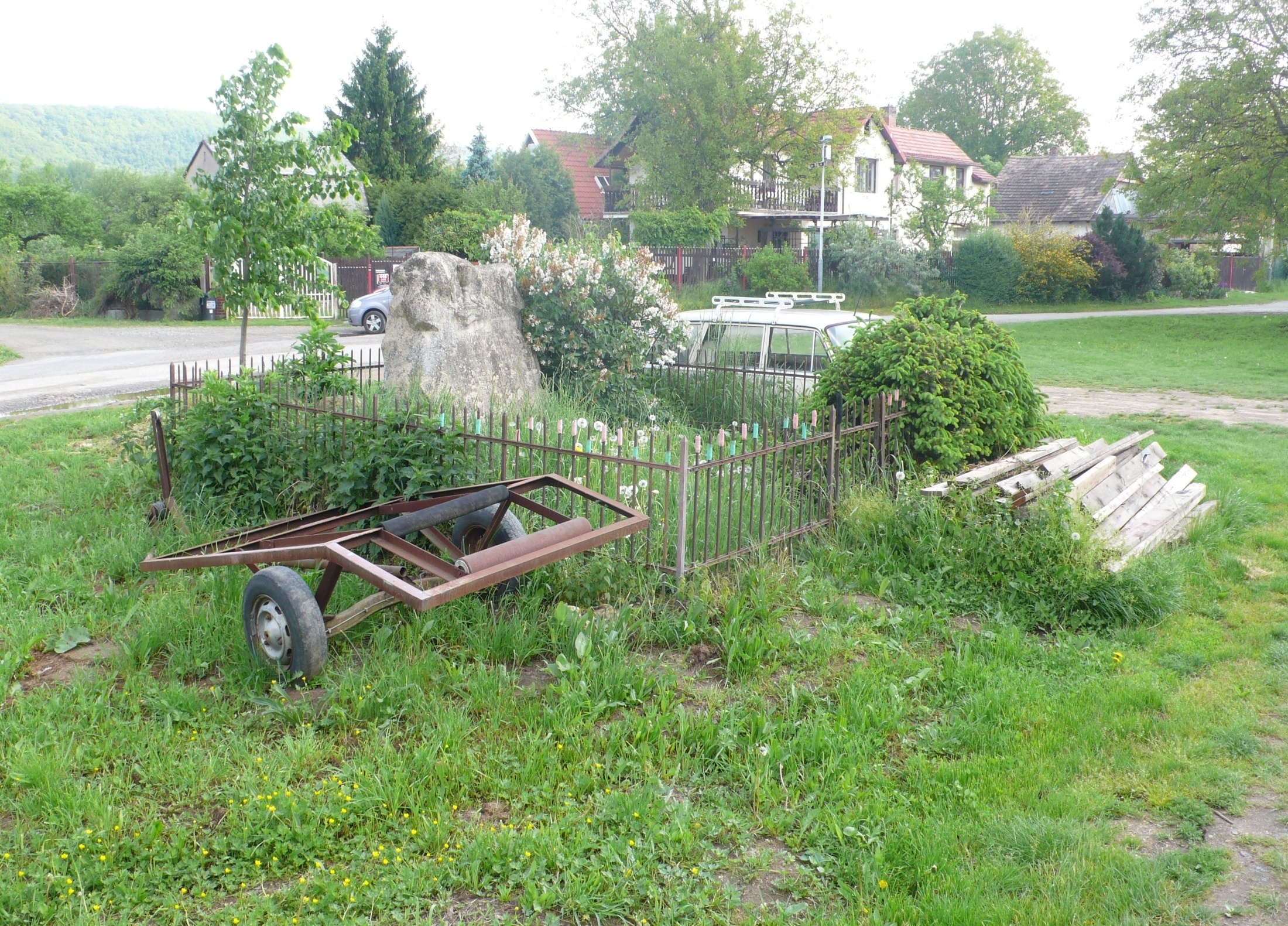 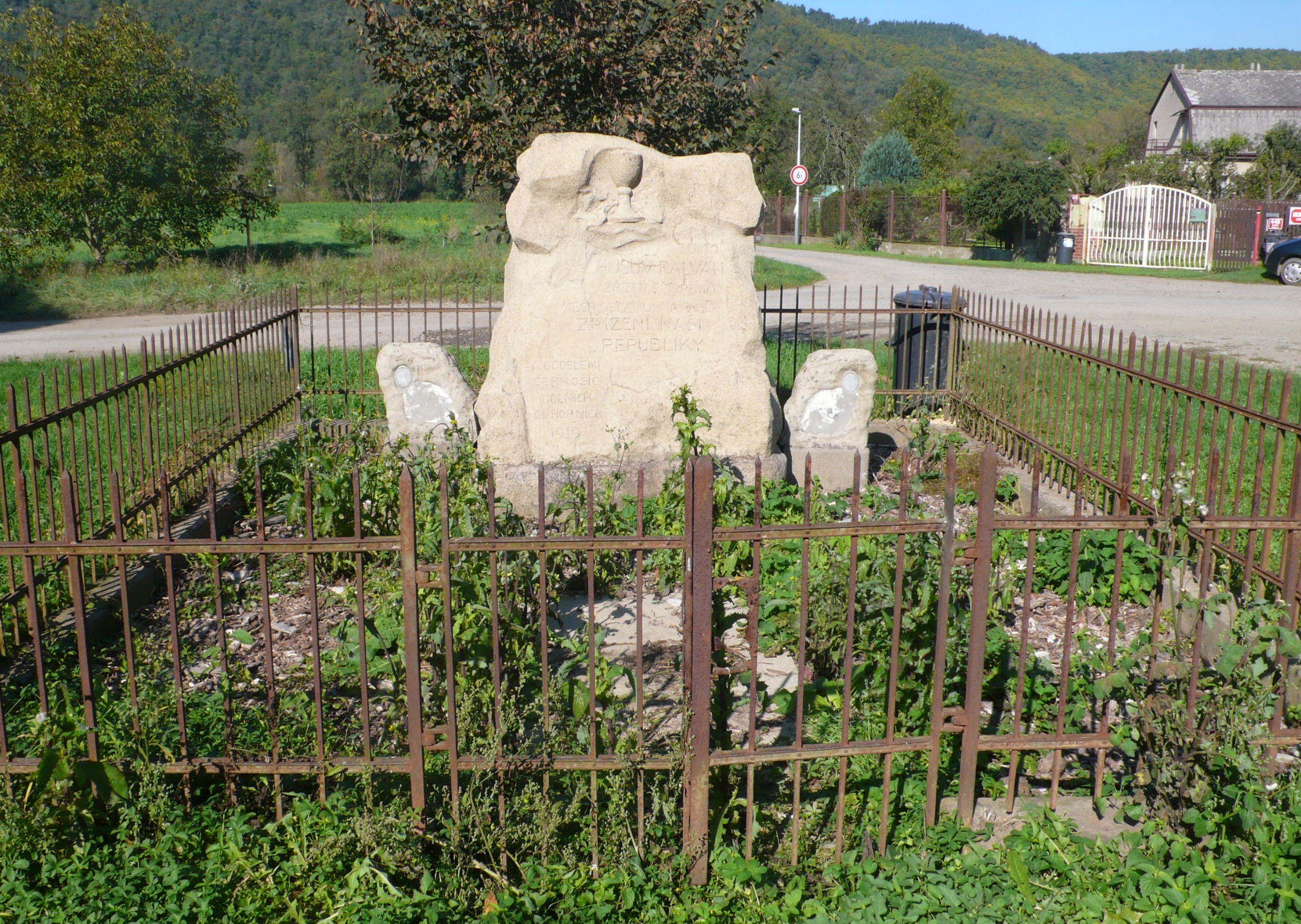 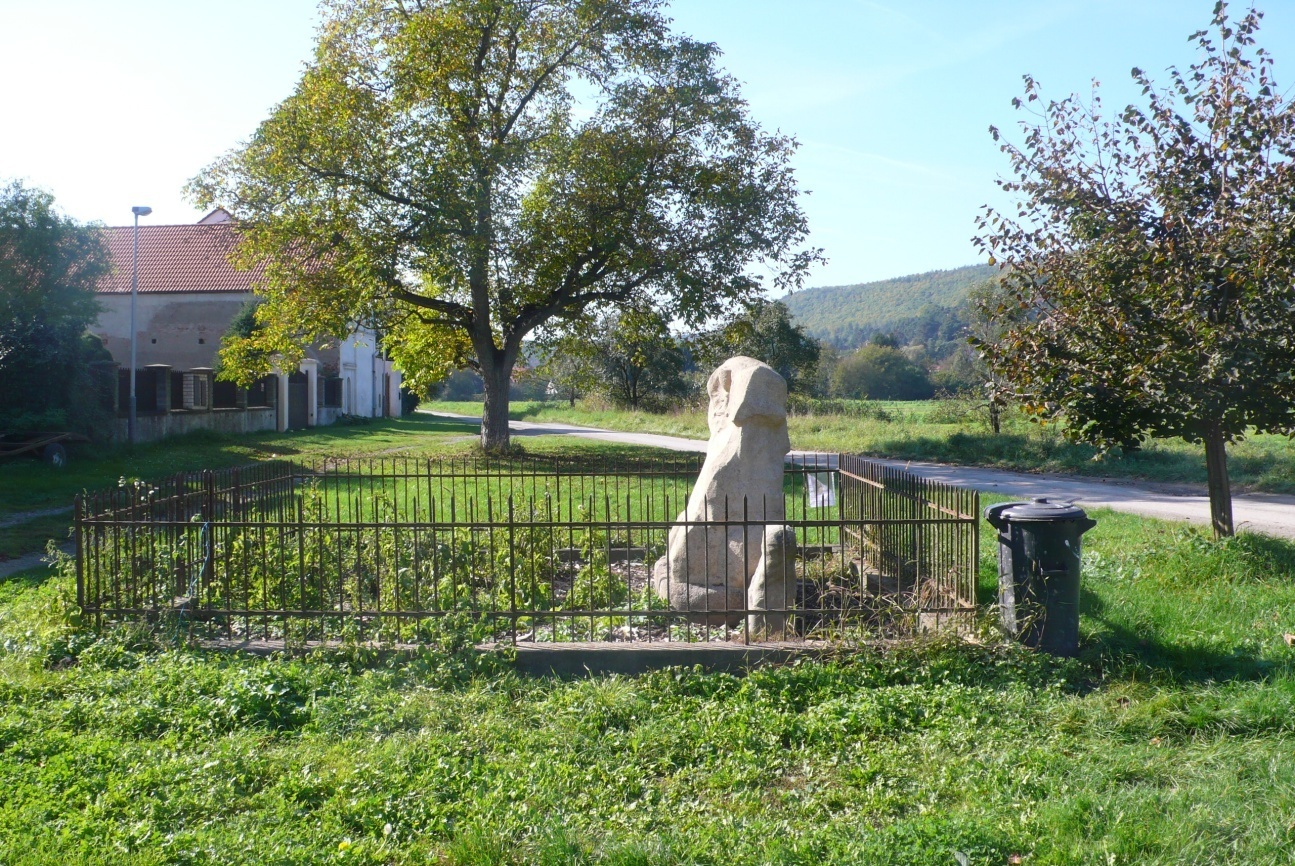 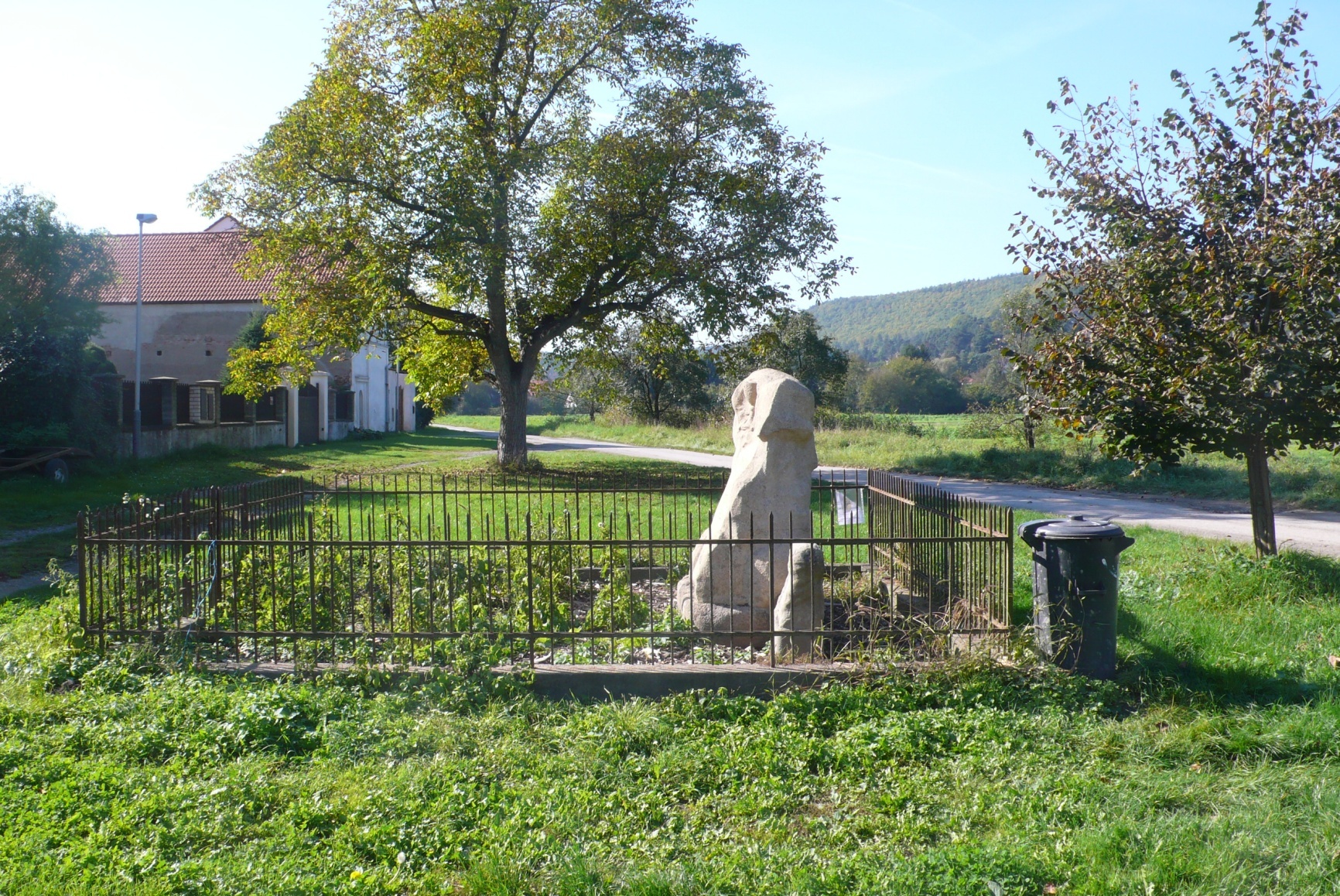 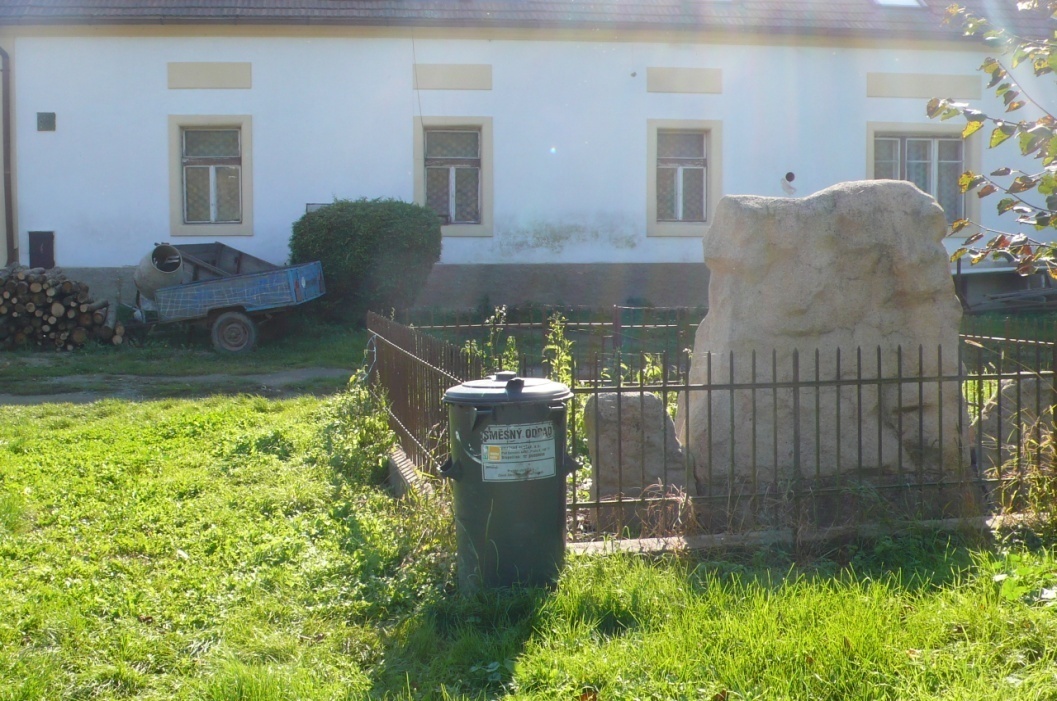 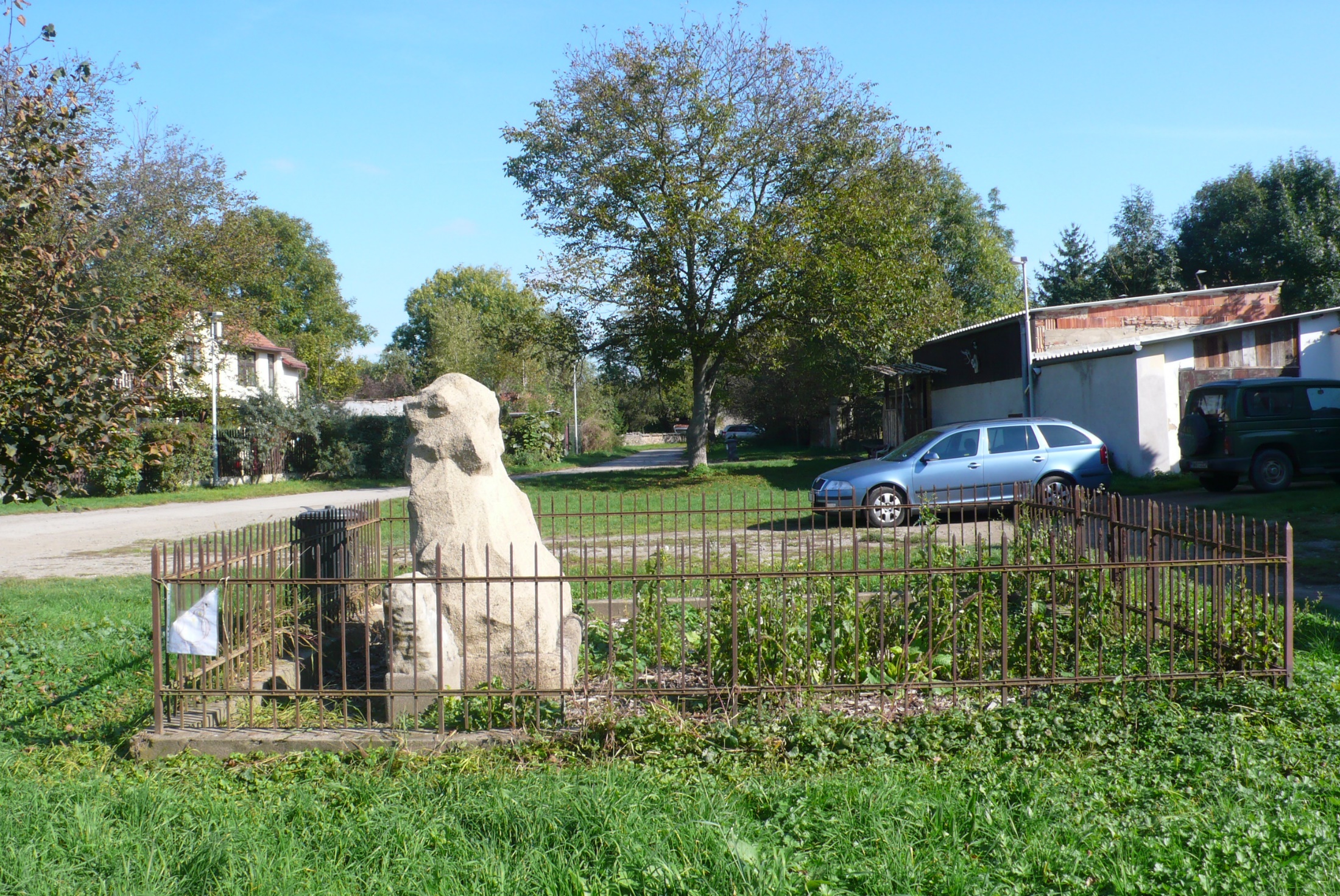 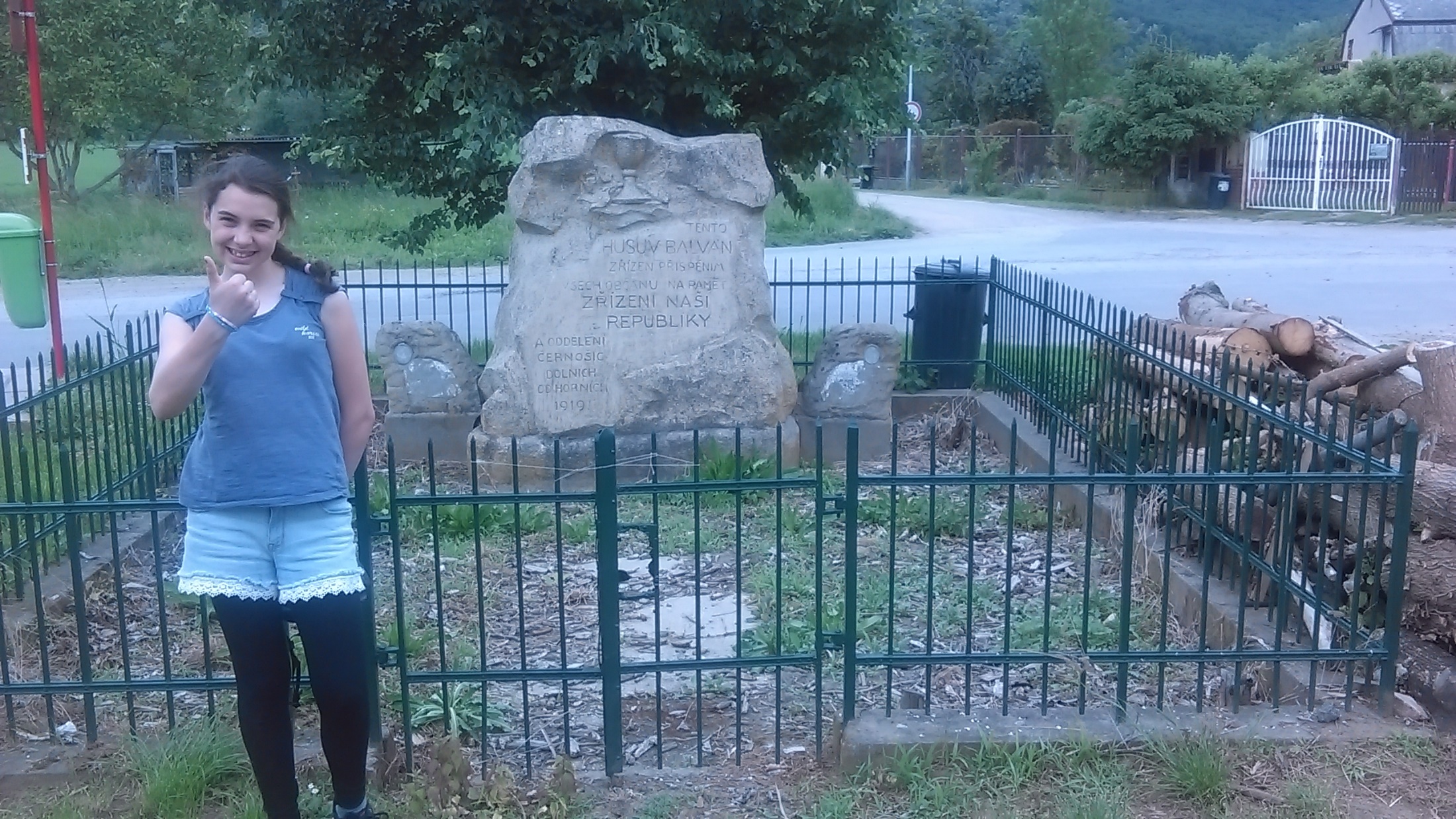 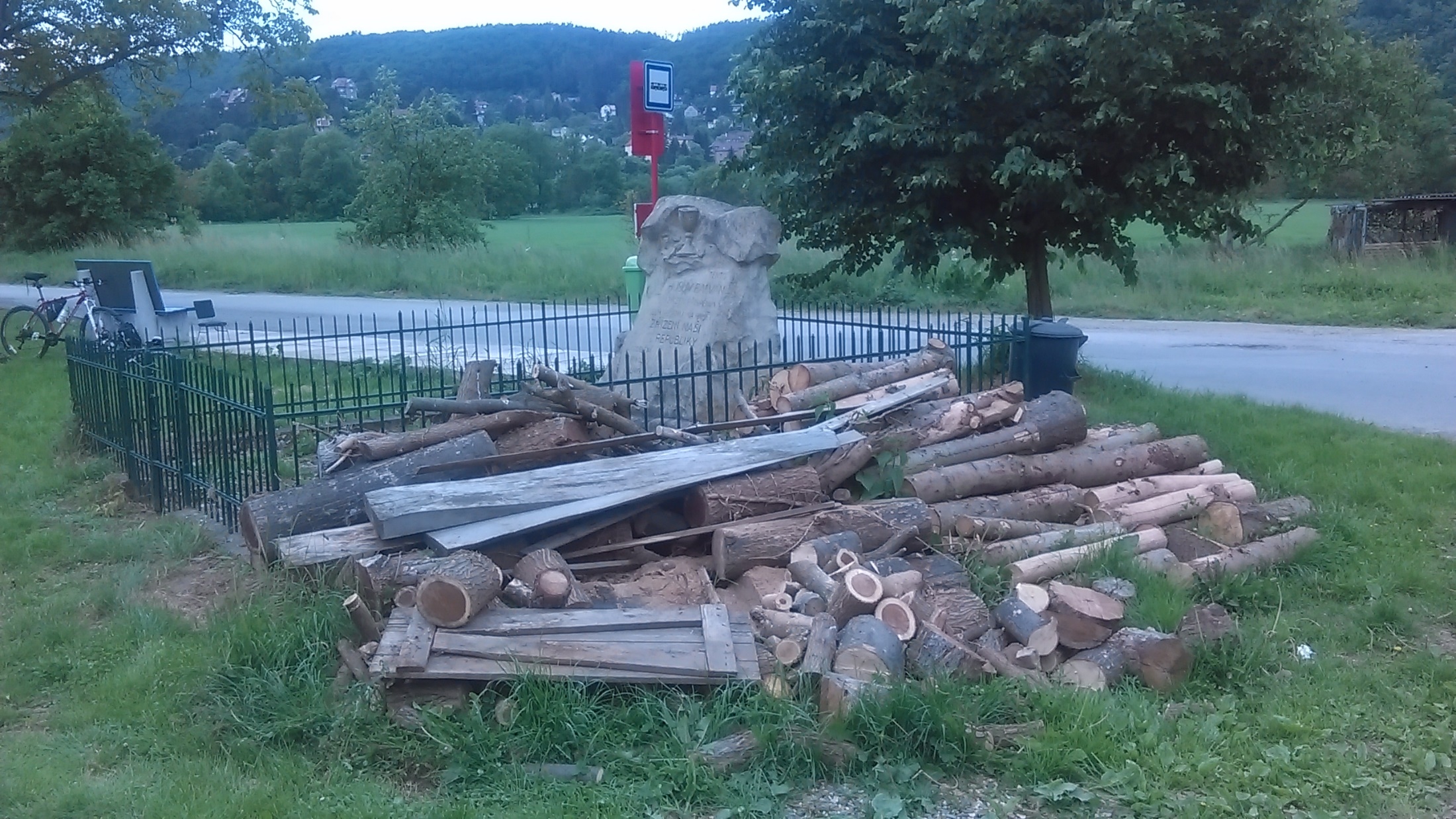 Občanská společnost/veřejnostTocquevillovsko-giddensovská perspektiva
Očekávání/funkce
Rizika I.               RIZIKA II.
Občanská pasivita, apatie --- nadmíra občanské participace
Zneužívání politické moci, centralizace, byrokratizace --- slabý stát
Krize legitimity institucí --- nekritická důvěra
Atomizace, anomie --- nadměrná sociální soudržnost (nacionalismus, šovinismus)
Občanská společnostCivil/BürgerlichSociety/Gesellschaft
Moderní versus tradičníLiberalimus versus klientelismus
Klientelismus x formální pravidla
Odpověď na otázku „Kdybyste chtěl něco od veřejné správy nebo veřejné služby, 
do jaké míry je podle vás přijatelné jednat následujícími způsoby?“ 
(ČR) zdroj: Evropská komise (2013)
Zdroj: Josef Lada, Bubáci a hastrmani, Albatros, 2010, s. 12 (vyšlo 1952)
Pan starosta je vážně vyslechl a potom k nim promluvil s úřední vážností. „Nó, vono by to bylo dobré, kdyby se tu usadilo ňáké strašidlo – copak o to! Děcka beztoho už začínají tropit všelijaké nezbednosti… ať hodně straší kolem zahrad a polí s lusky, aby nám to děcka všecko neroznesla, a když budu vidět, že straší hlavně u mých lusek, nebudu zase hledět na nějaké to slovo a leckams ho k strašení doporučím“.
Role opozice
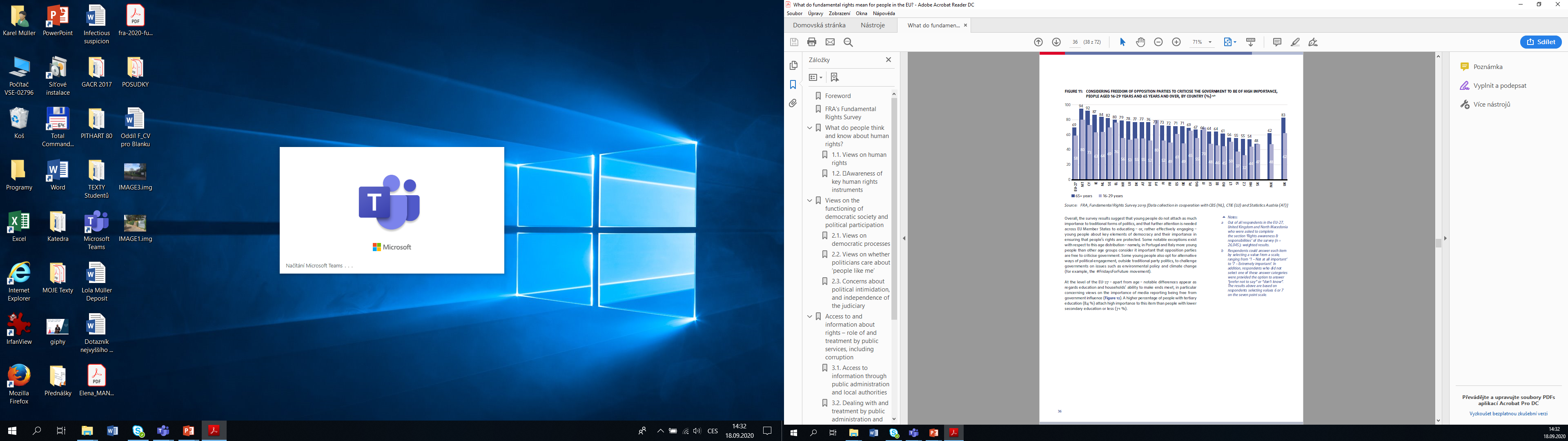 Ochrana lidských práv
Ochrana menšin
Corruption in Europe (1996 – 2022), TI: CPI
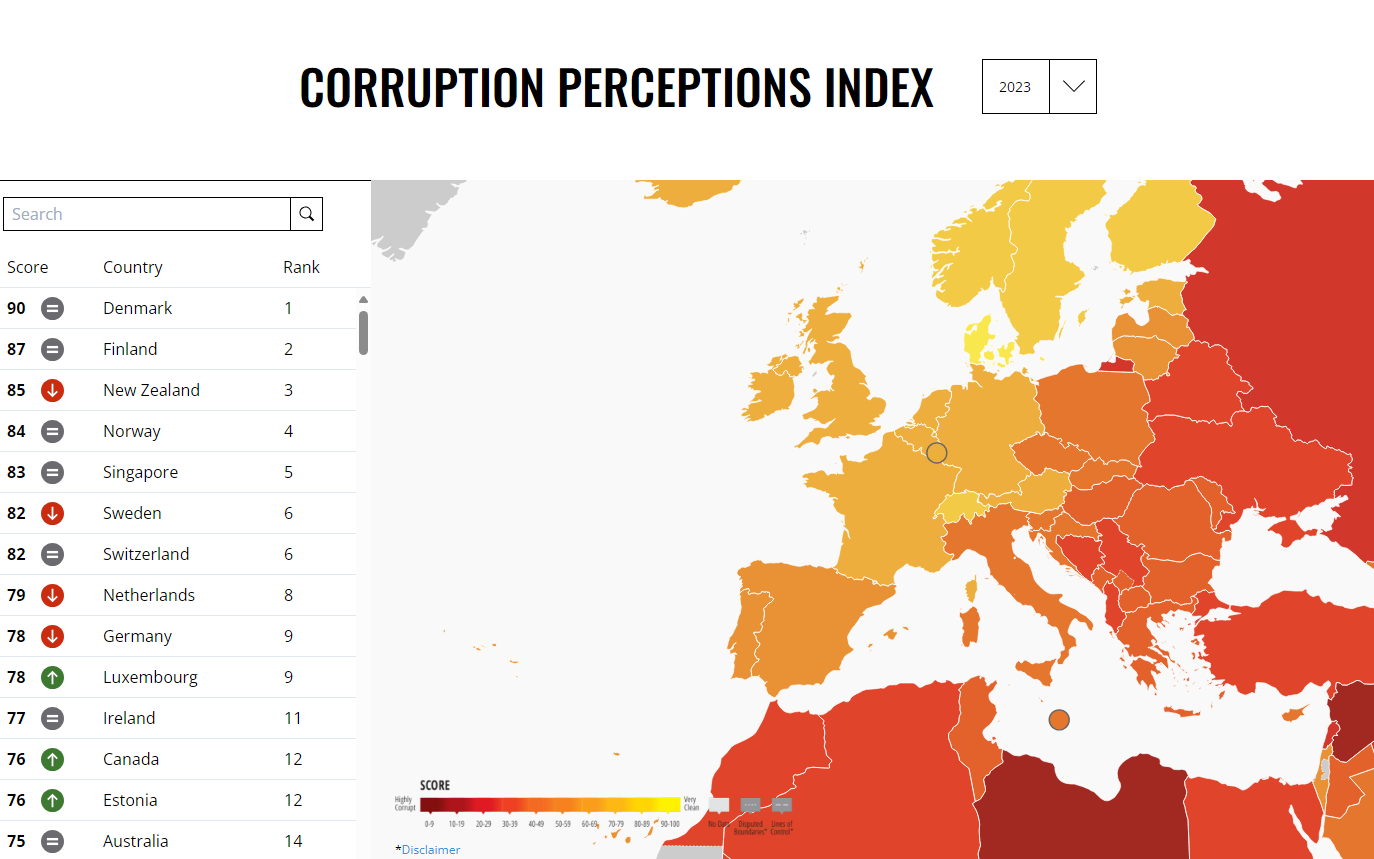 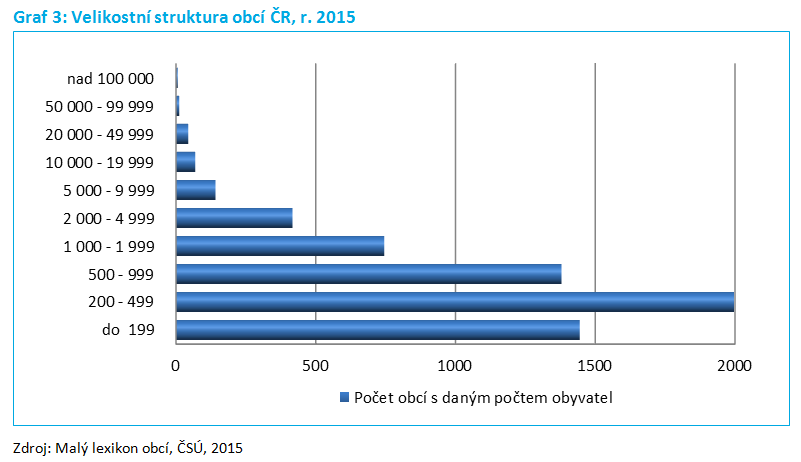 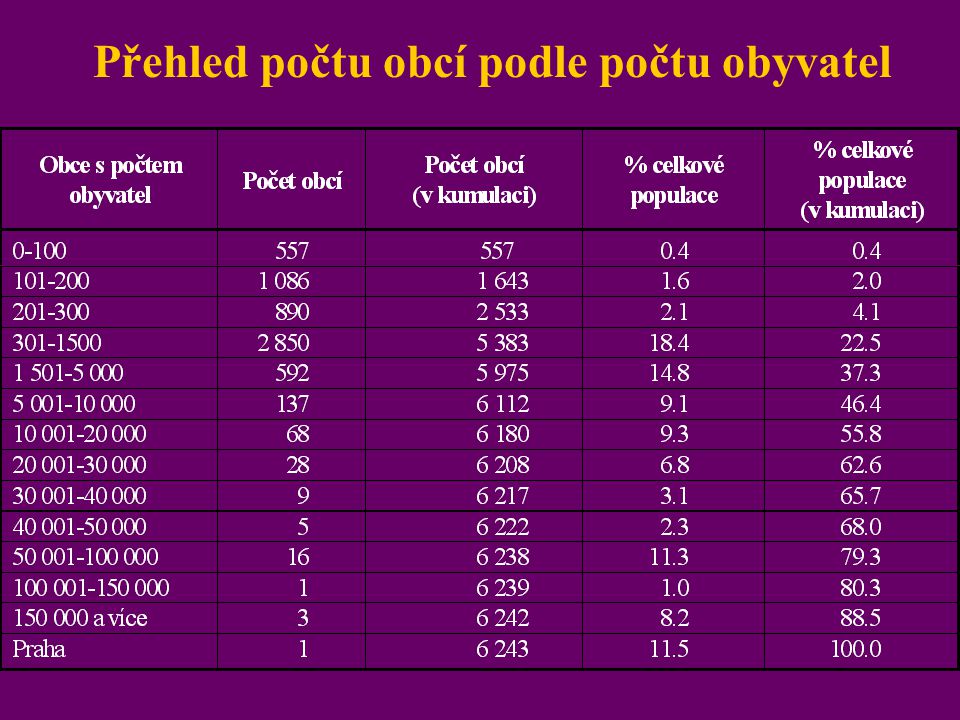 Šance pro zájmové skupiny, maminky na mateřské, místní podnikatelské skupiny, developery … (KV volby 2018)
Clientelism, oligarchization, state capture (from 2013 on)
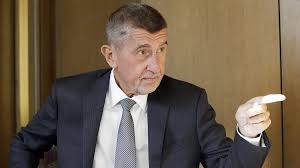 Perspektiva sociální diferenciacePatronáž versus instituceUniverzalizující média moci (Niklas Luhmann)
Clientelism, oligarchization, state capture (from 2013 on)
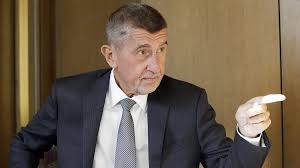 Conflict of Interests aneb Babišův problém (?)
INTEGRAČNÍ FUNKCE OS	Soudržnost, koheze, odolnostDůvěra (mezilidská, institucionální)
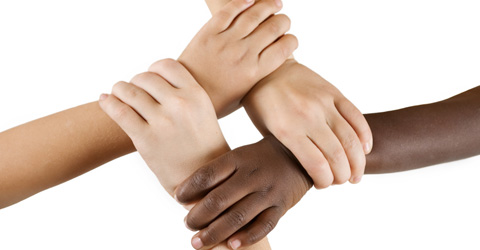 Násilí na silnicích - srovnání
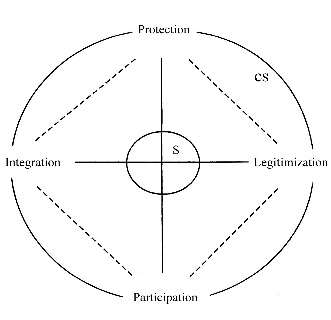 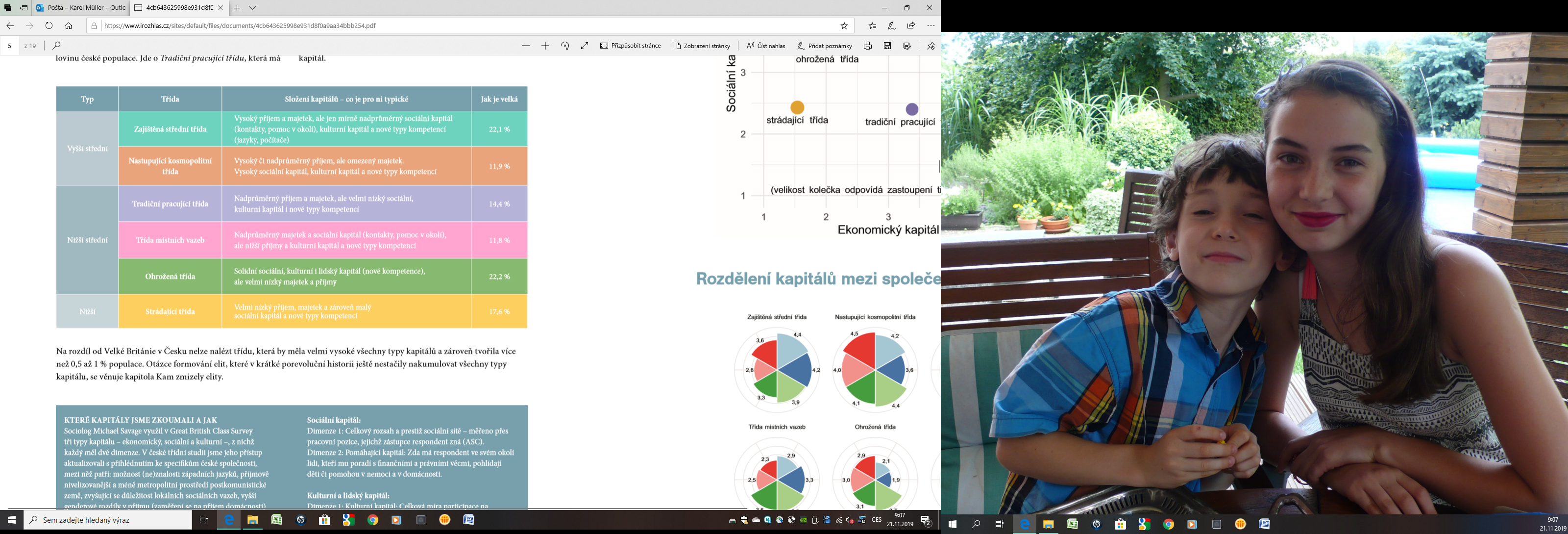 Social Stratification in CZR, 2019
Source: EB, Spring 2019
LEGITIMACY / Důvěra
Development after 1989 as positiveSource: The Czech Radio, 2019
Trust to Law Inforcement
TRUST to POLITICAL INSTITUTIONS
Politics asImportant or DIRTY
How important it is in your life: Politics (very important, rather important, not very important or not important at all) WVS time-series (1981-2020).
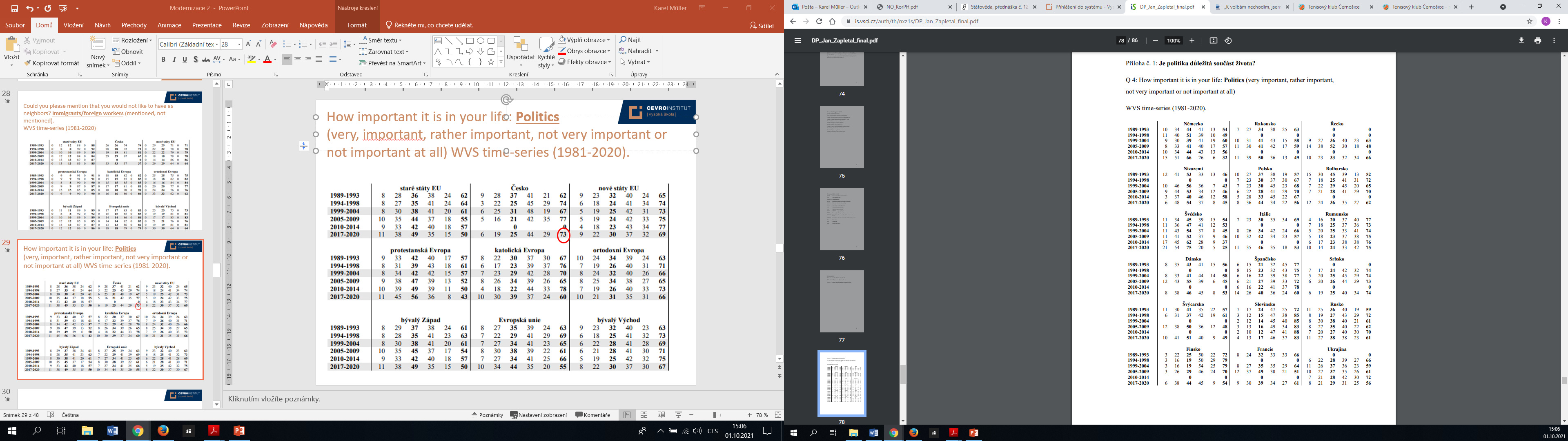 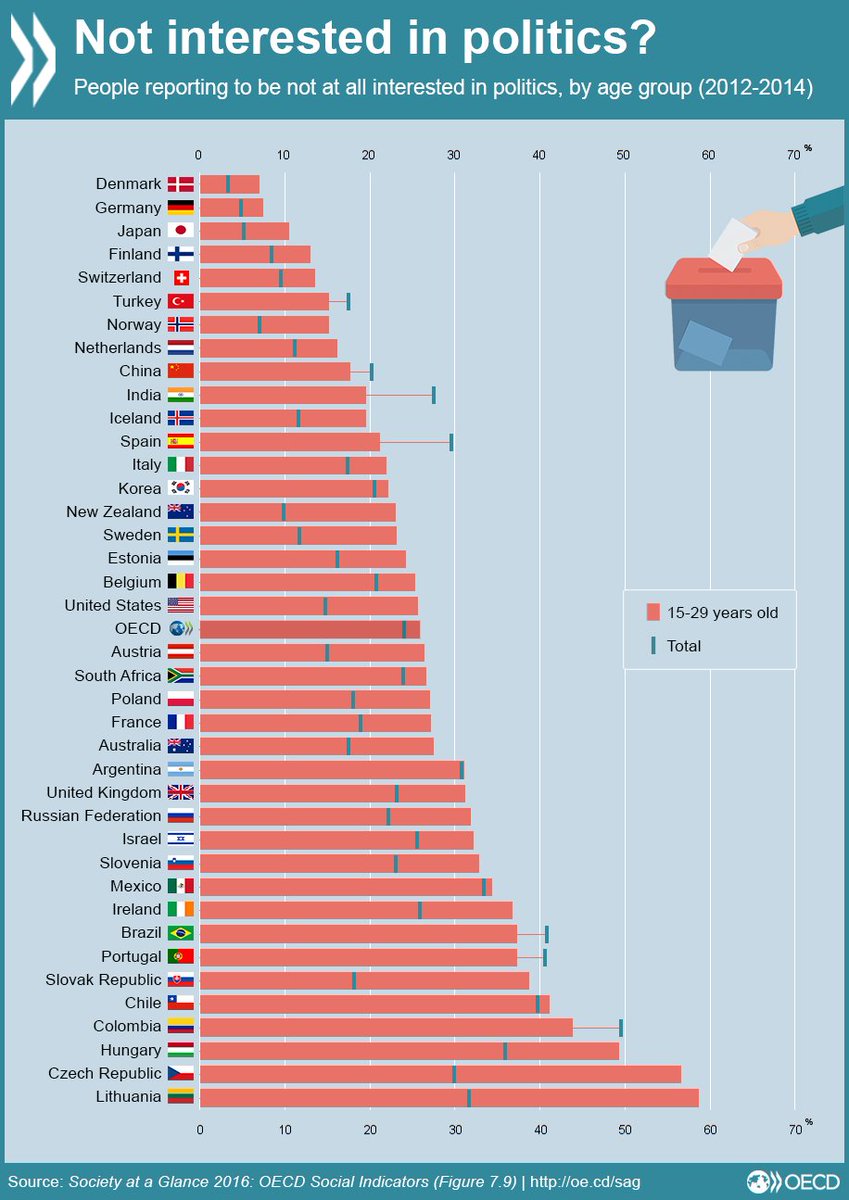 Vocational Prestige (2004 – 2016)  (source: CVVM)
Negativní důsledky depolitizace
Nezájem o politiku
Omezený rekrutační rezervoár politických elit
Slabá veřejná kontrola politických institucí
Nedostatek (absence) zpětných vazeb
Stigmatizace politiky
Dominance negativních zpětných vazeb
Obranný efekt uzavírání se, vyhoření, zcyničtění
Začarovaný kruh stigmatizace, negativní selekce
Despekt k diskusi a nerealistická očekávání
Frustrace, deziluze na straně veřejnosti
Omezená reflexivita, efektivita institucí
Manipulativní, demonstrativní publicita, krize legitimity
Jak čelit krizi demokracie?
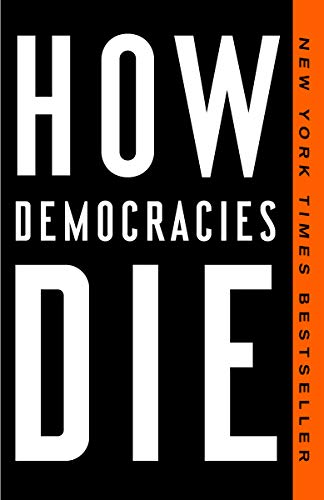 How can we recognize dangerous autocrats?
4 Indicators
Rejecting or weak support for democratic rules
Delegitimizing political opponents
Tolerating or invoking violence
Readiness to confine civic rights including media